Partner Portal OverviewReciprocal Access
2
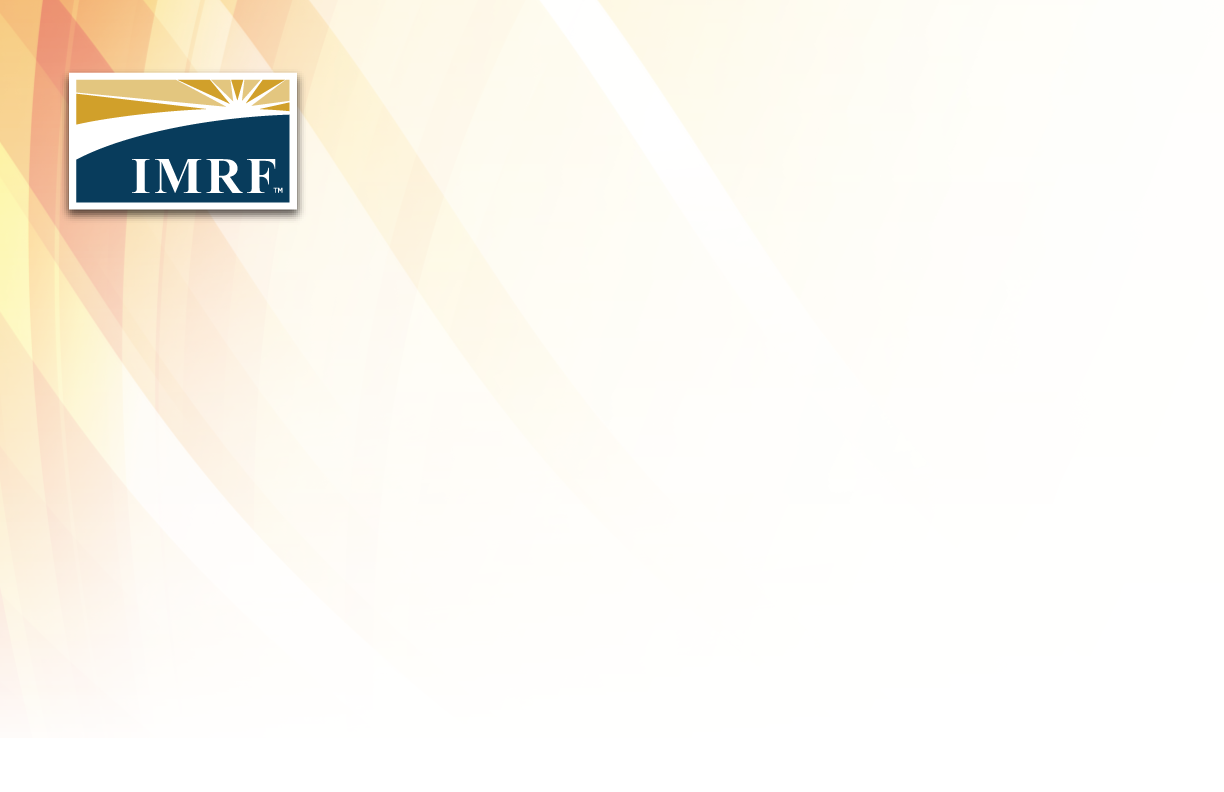 Agenda
[Speaker Notes: Welcome to our new system today we are going to introduce new terminology, discuss how to set up others to have access to our system via Access Management and review the Member Data Report you will access or download to get IMRF Data on our Reciprocal members.]
3
Compatible Browsers
The chart below shows the supported browsers with the Horizon line of business:




IMRF encourages the use of Microsoft Edge and Google Chrome
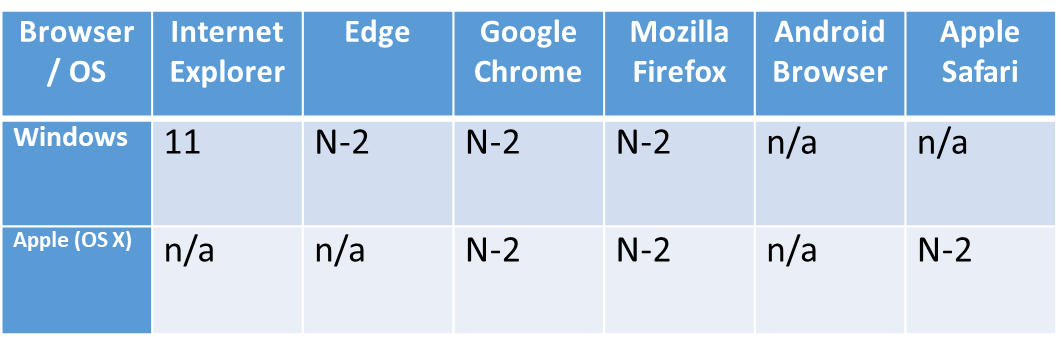 [Speaker Notes: On this slide, we have a chart of supported browsers with IMRF’s new business solution. IMRF encourages the use of Google Chrome and/or Microsoft Edge. For those employers who use an Apple operating system, Safari and Mozilla Firefox are also supported. For your reference, N-2 indicates N as the current version and -2 includes the 2 prior releases. It is important to keep your browsers up-to-date in order to make the reporting process as seamless and efficient as possible.]
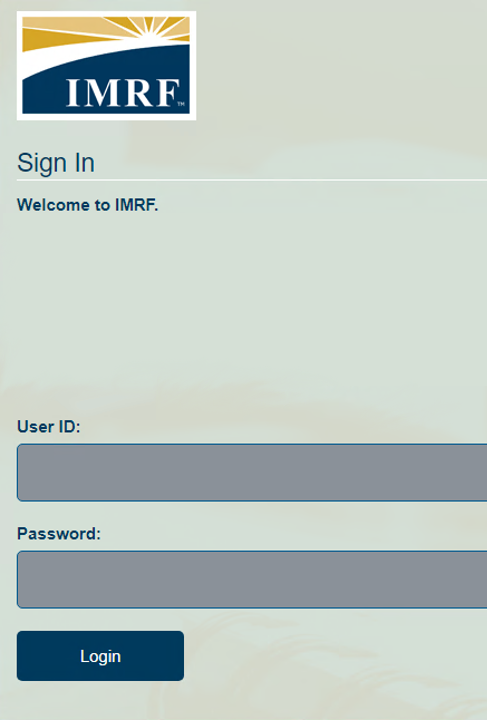 4
Signing into Partner Portal
Enter your User ID and Password to login to your account. 

If you do not have an account, then you will need to register for one.
User ID’s will not be assigned. 
If it is your first-time logging in, you need to register for Employer Access
Click the appropriate buttons for help recovering your password or for assistance
[Speaker Notes: In the new system, the login process has been streamlined. You will no longer be assigned a unique User ID. When you log in for the first time, you are required to register. The detailed registration process is available as a webinar in the Learning Center of the website. For basic troubleshooting assistance, click on “Need help?” To update or change a forgotten password, select “Forgot your password?”]
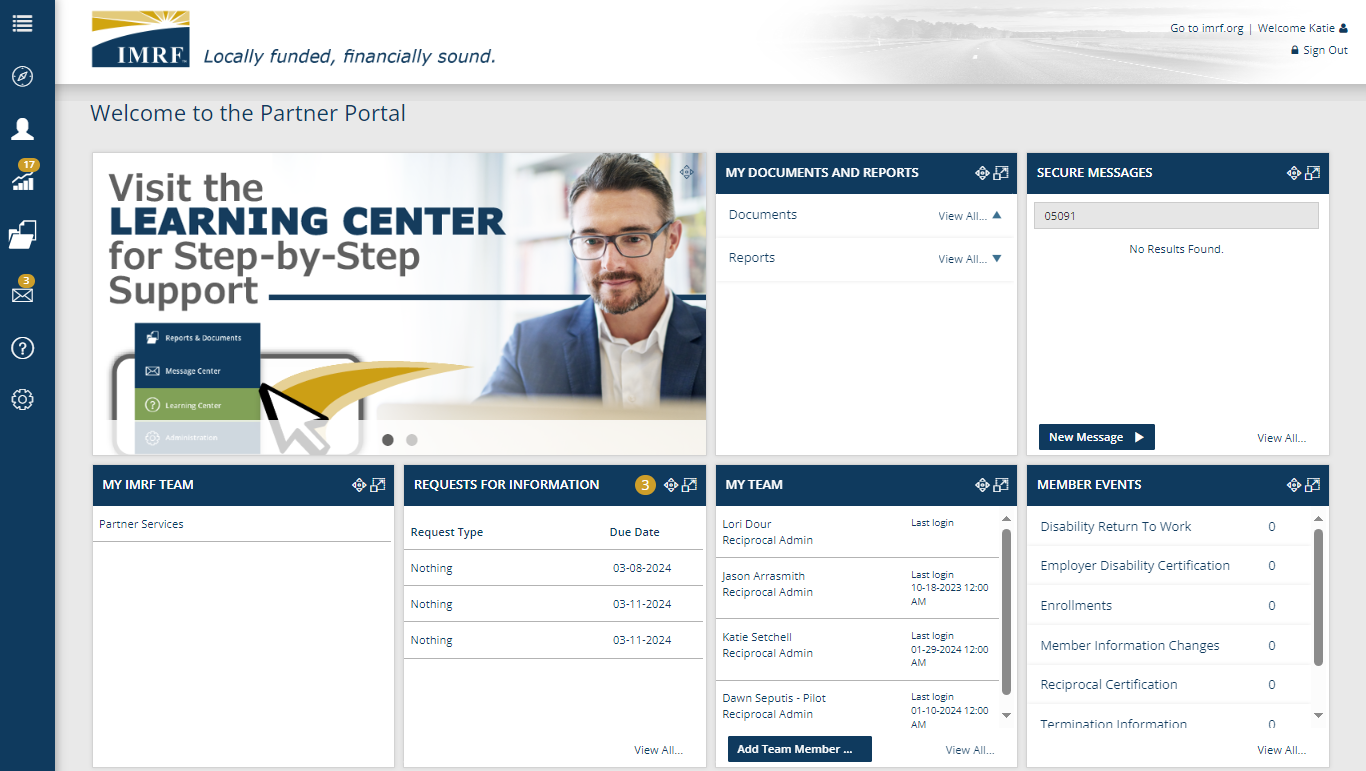 5
[Speaker Notes: Upon your first successful login, your dashboard will resemble the image displayed here. At the top right, you will see a link to go to our website and your name. Directly underneath that line, you have the option to sign out. All the way on the left in blue, you can see the toolbar with icons. The icons in the left-hand toolbar correspond to the tiles on the dashboard. These tiles are called widgets.]
6
Widget Basics
Title Section, including buttons to move and resize widget
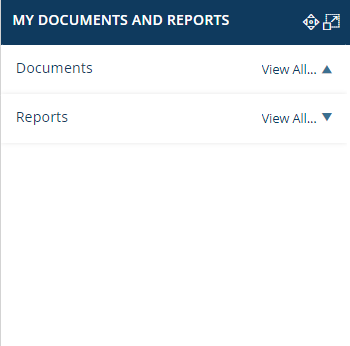 Most of the widgets on the landing page share 3 elements:
Title Section
Data Table
Action Area
Widgets are dynamic. They can be moved around the landing page and expanded as needed.
Data Table
Action Area
[Speaker Notes: We will take a closer look at each individual widget in the forthcoming slides, but there are a few elements most widgets have in common: a title section, data table, and an action area. All the widgets are dynamic, which means you can drag and drop the widgets you find most useful to the top of your dashboard by clicking on the directional arrows' icon. These widgets are also expandable with a click of your mouse. Simply click on the icon with two squares and an arrow and the widget will be adjusted to the expanded version.]
7
Secure Messages
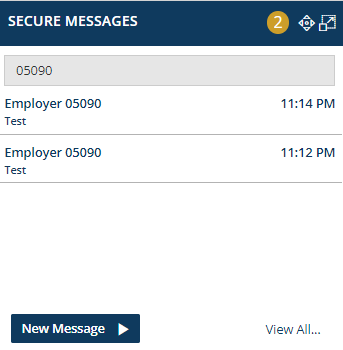 Communicate with us electronically via the Secure Message Center!

Receive a response within 48 hours

Once a message is opened, it will no longer be new and the number in the gold badge will decrease

After you reply to a message, it is archived automatically
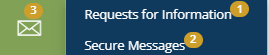 [Speaker Notes: This widget will allow you to securely correspond with IMRF electronically. The widget’s title bar will use a numbered gold badge to indicate whether there are new messages to view. The blue action button allows you to quickly start a new message, and View All… takes you to the Secure Message Center landing page. When you send us a message, you can expect a response within 48 hours. It is best practice to have one person on your team handle the secure messaging. This is because a new message that is opened is no longer considered new and will reduce the number in the gold badge, appearing as if there is nothing to read or respond to. After you hit the send button on a reply to a message, the system will automatically archive it.]
8
My Documents and Reports
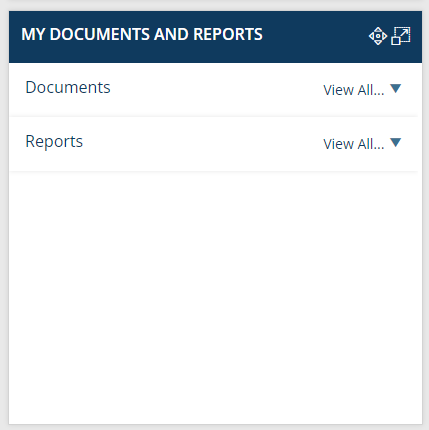 Default widget view will display Documents first, followed by Reports (no documents will show for Reciprocal)
Reports is where you find Reciprocal information on members as you do today.
Click View All or Reports and select IMRF Member Data report
You may navigate via the tool bar by clicking on the folder and selecting Report Generator
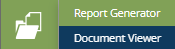 [Speaker Notes: All icons in the left tool bar correspond with a widget in the main screen. The main widget you will use is the My Documents and Reports widget. Click on Reports and select the ‘IMRF Member Data’ report to view search for a member’s Reciprocal information with IMRF. Or from the left blue toolbar select the folder icon and select Report Generator and click on IMRF Member Data report to search for a member’s Reciprocal information with IMRF.]
9
Report Generator
Double click on the IMRF Member Data Report
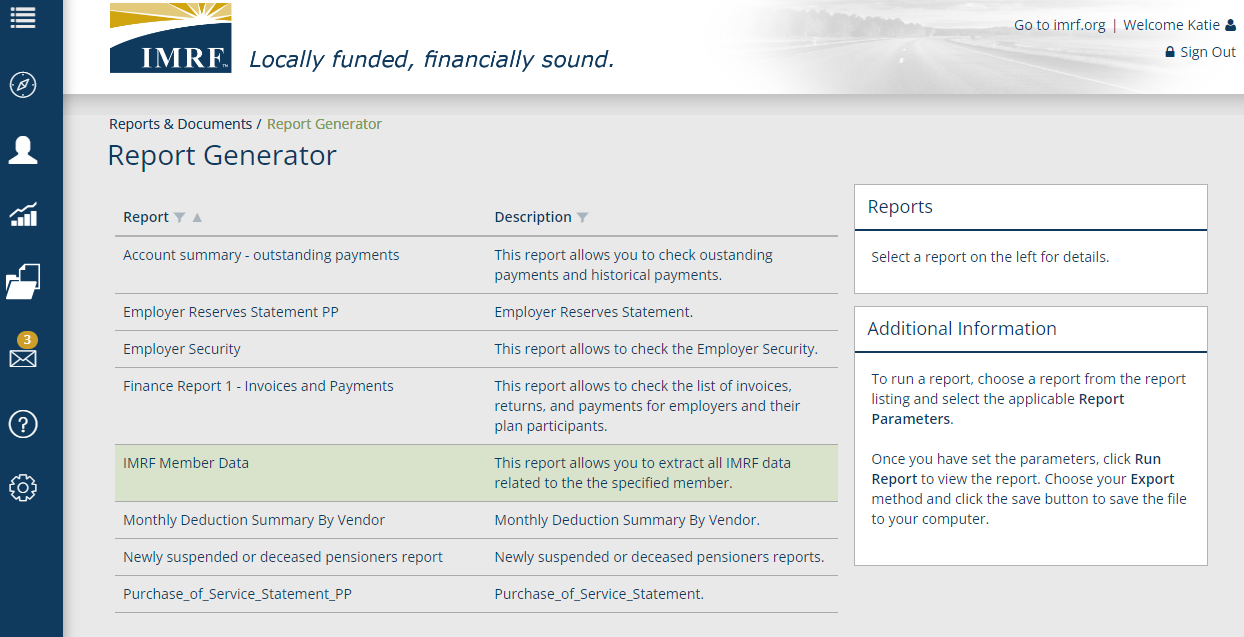 [Speaker Notes: Select the IMRF Member Data report to retrieve details on a reciprocal member.]
10
Report Generator
Enter the SSN for the Member you wish to view.
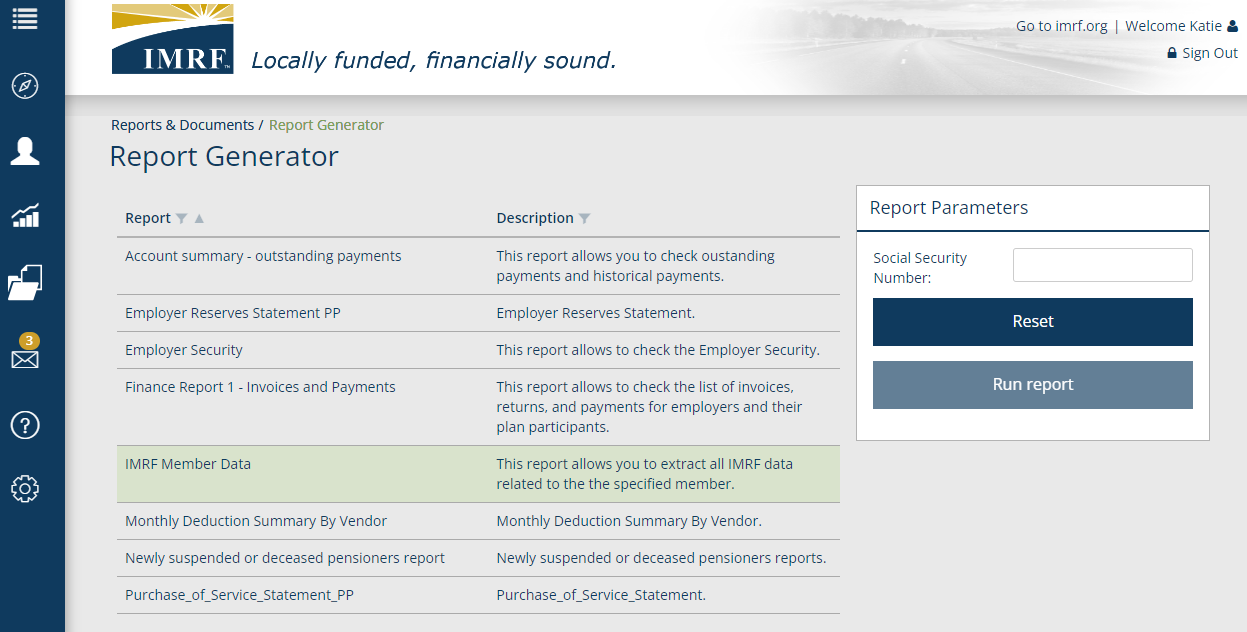 [Speaker Notes: Enter the Social Security number of the member you wish to search for and click Run Report.]
11
Member’s Personal, Employment & Membership information
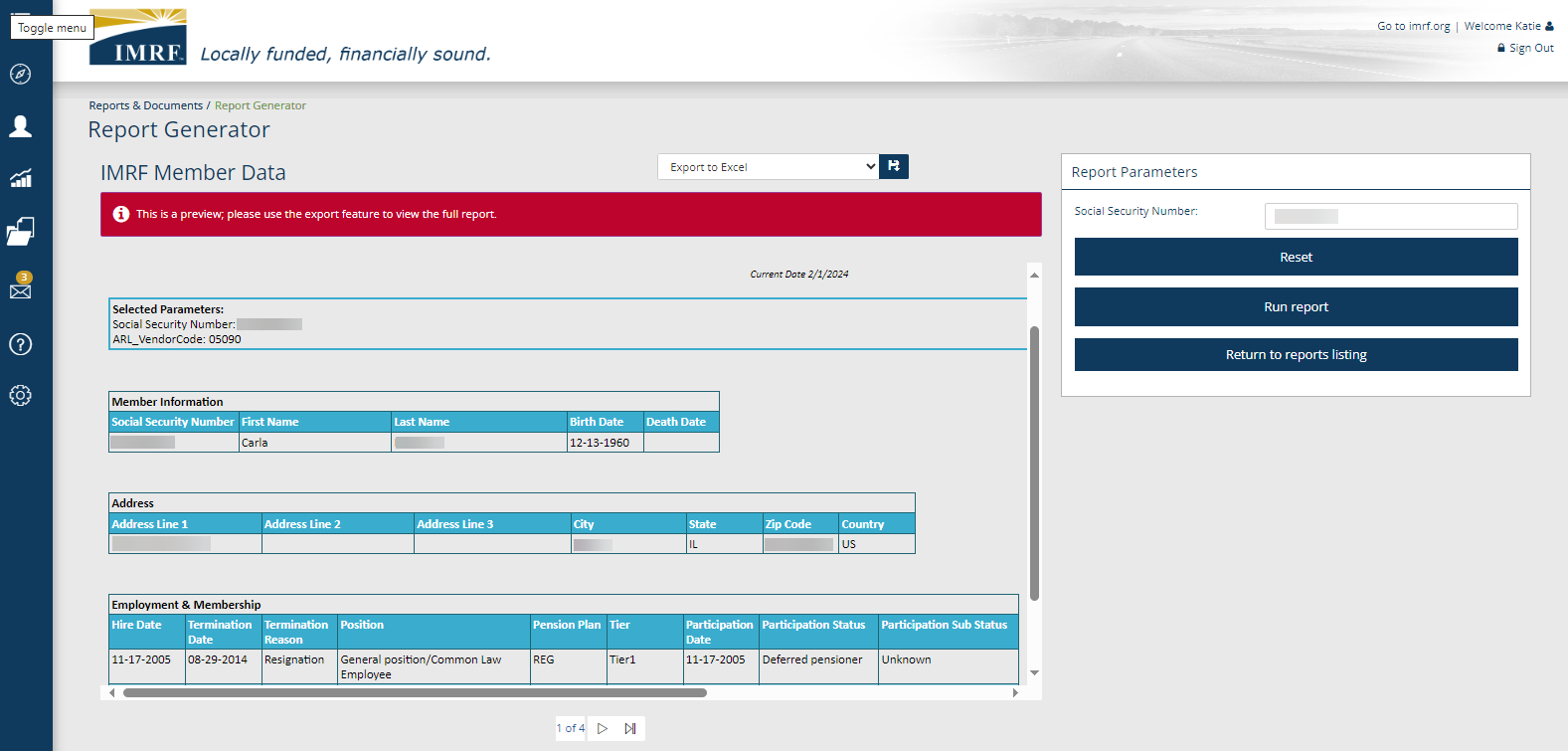 [Speaker Notes: A report window will show with 4 pages of detail and provide identical data to our previous system. You may view them on screen using the toggle on the bottom to switch pages or you may download the report into an excel for cut and paste options. To view them on screen, use the slider to and scroll bar to view all information in the window. Toggle to page 2 to see their monthly and annual wage history.]
12
Member’s Monthly and Annual Wages
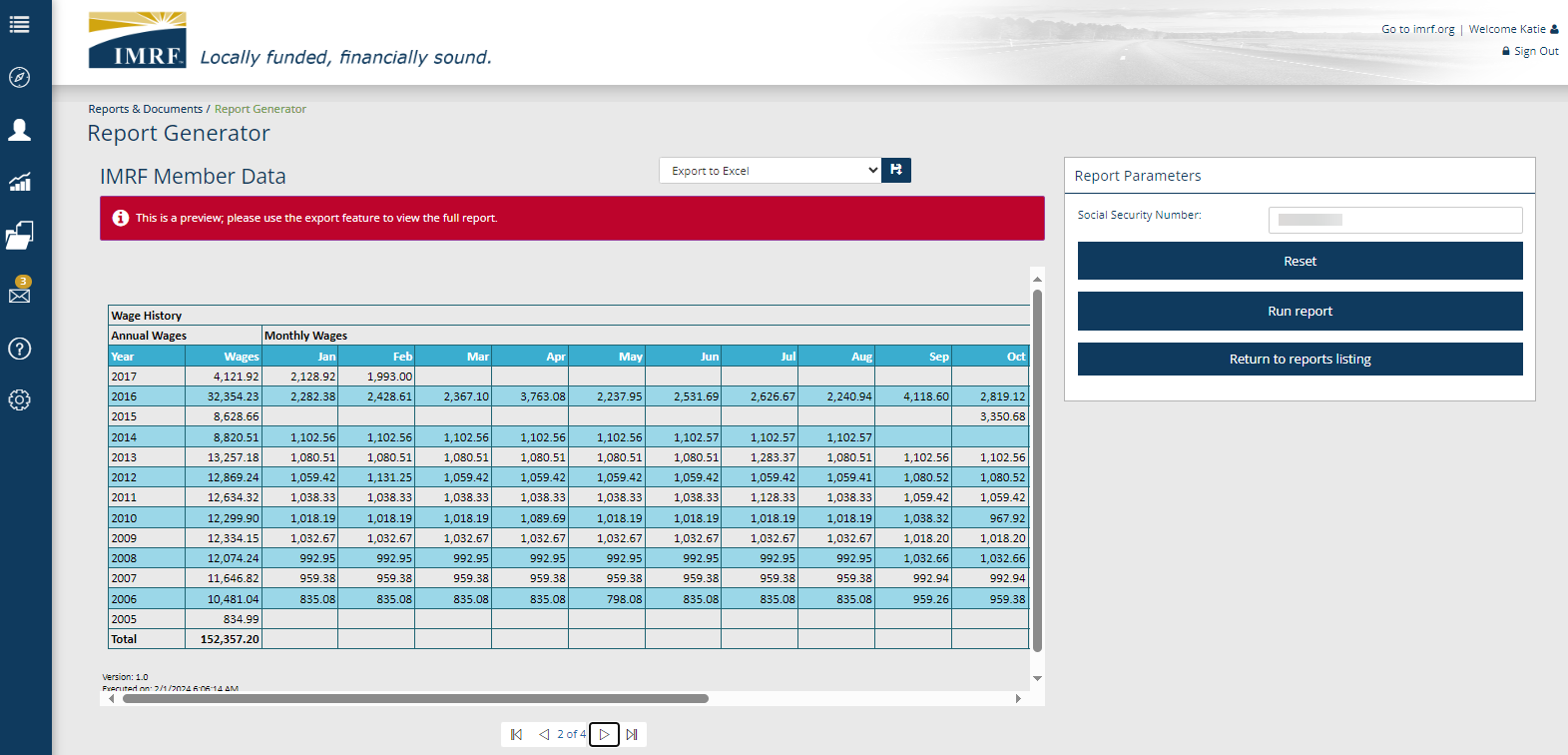 Annual Wages
Monthly Wages
[Speaker Notes: Annual Wages are totaled on the left by year and vertically down or may be viewed by month across. 
Use the slider to view all monthly wages. Toggle at the bottom to page 3 to view their Service History.]
13
Member’s Monthly and Annual Service
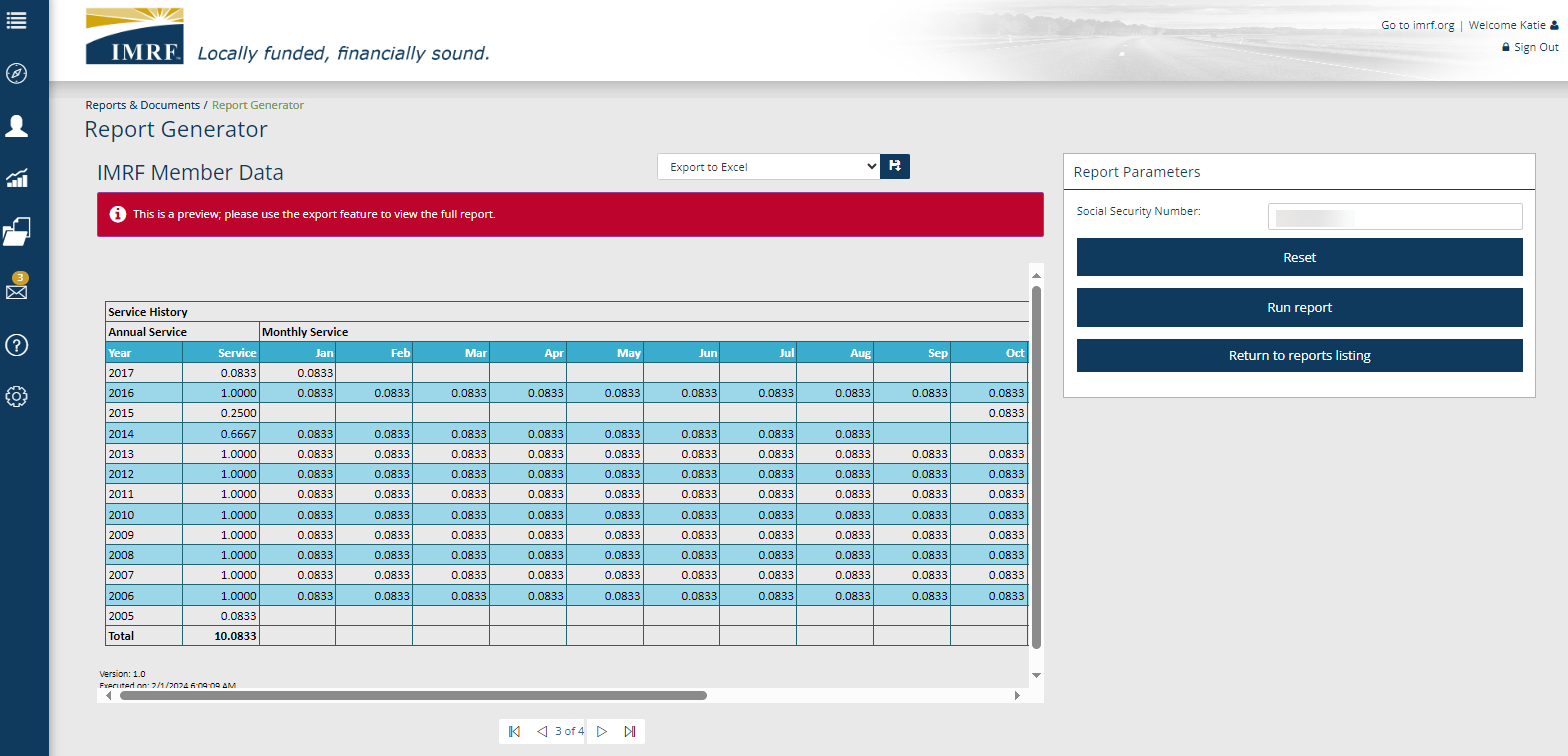 Monthly Service
Annual Service
[Speaker Notes: Annual Service is totaled on the left by year and vertically down or may be viewed across by month. 
Use the slider to view all months. Toggle at the bottom to page 4 to view their FRE and Indicators.]
14
Member’s Monthly FRE and Indicators
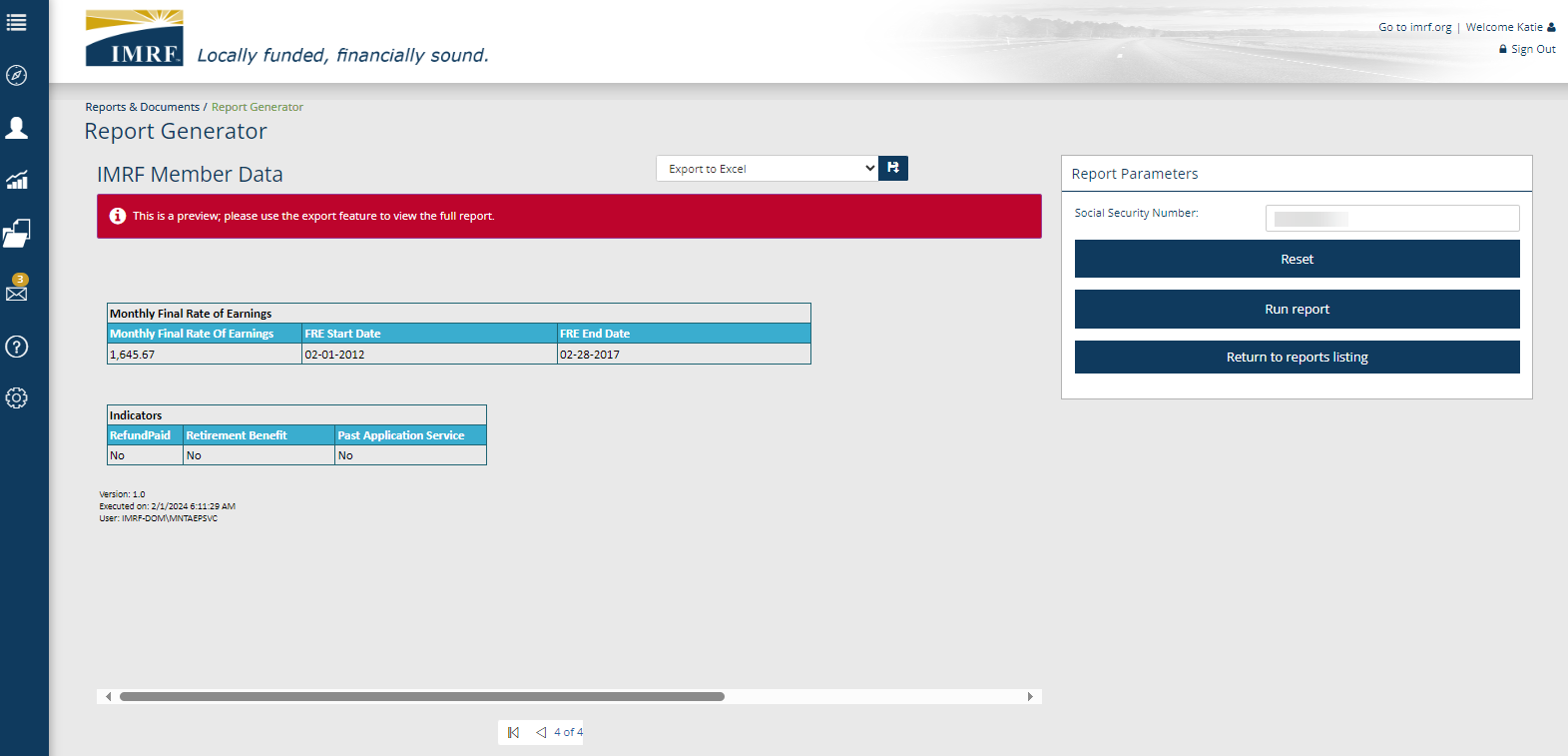 FRE Start Date
FRE End Date
Monthly FRE
Indicators for Refund Paid, Retirement Benefit and Past Service Application on file
[Speaker Notes: Member’s FRE is at the top left and next to it is the FRE’s Start and End date.
Below are the member’s Indicators for Refund paid, Retirement Benefit and Past Service Application on file. The death indicator is on the first page of the report by their name, so you do not have toggle through the pages.
Click Reset on the right at any time to view another member.
Now let’s review the downloadable version of the report.]
Excel Download of Member Data Report
15
Member’s Personal, Employment & Membership information
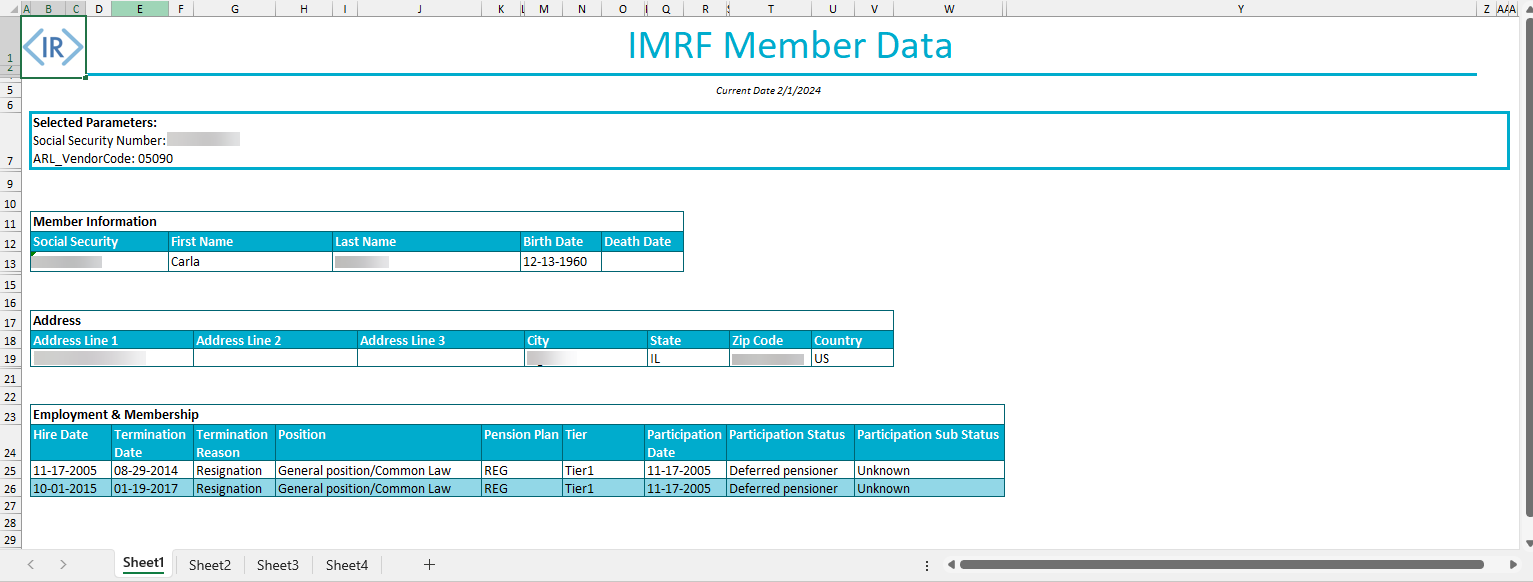 [Speaker Notes: If you export the report to your desktop from any of the online screens. 
Use the Excel tabs at the bottom to view sheets 1-4. 
Page one is the member’s personal detail and employment and & membership information. 
Click sheet 2 for the member’s monthly and annual wages.]
16
Member’s Monthly and Annual Wage History
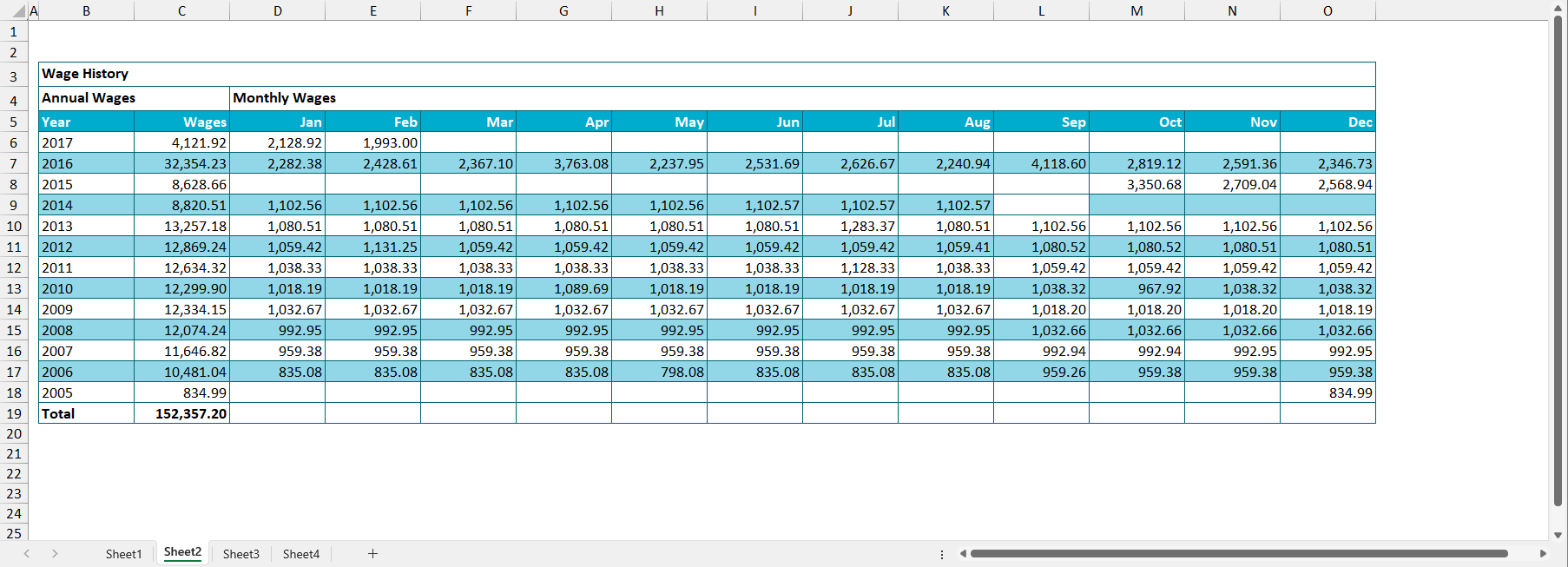 [Speaker Notes: Sheet 2 is the member’s Wage History. Annual Wages are totaled on the left by year and vertically down or may be viewed by month across. 
Click sheet 3 at the bottom to their Service History.]
17
Member’s Monthly and Annual Service History
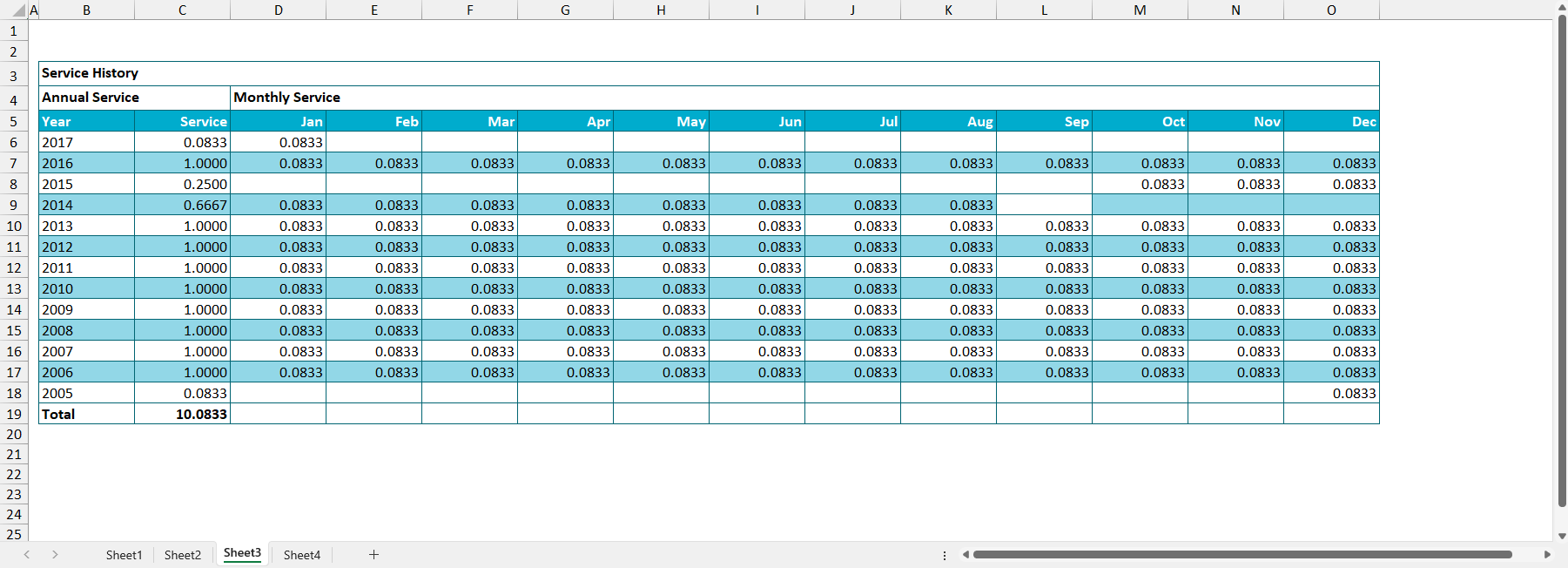 [Speaker Notes: Sheet 3 is the member’s Service History. Annual Service is totaled on the left by year and vertically down or may be viewed across by month. 
Click sheet 4 at the bottom to view their FRE and Indicators for Refund paid, Retirement Benefit and Past Service Application on file.]
Excel Download of Member’s FRE and Indicators
18
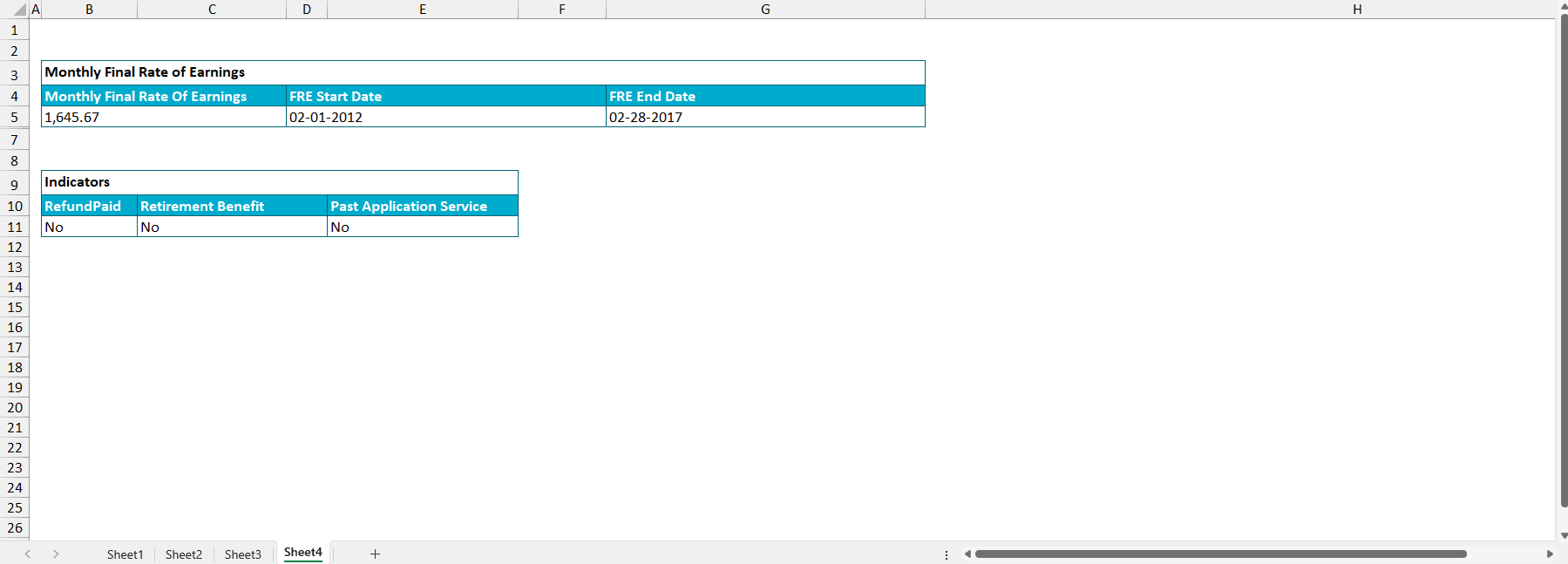 [Speaker Notes: Member’s FRE is at the top left and next to it is the FRE’s Start and End date.
Below are the member’s Indicators for Refund paid, Retirement Benefit and Past Service Application on file.]
19
Access Management
20
There are 3 different user roles for IMRF Partners.
[Speaker Notes: There are 3 different user roles for Third Party Providers in Employer Access.
Recip Admin - has access to Reciprocal Member information and may create new users.

Recip All Access – has access to all Reciprocal Member Information but they cannot create new users.

Recip View Only – user can view and read information only.]
My Team
21
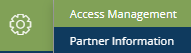 Partner Roles: 

1 Admin per Reciprocal System required, may have multiple All Access and View Only 

Each role provides different levels of access

If you are an Admin and want to add access, click the Add Team Member… action button

To edit a previous users access, click view all.
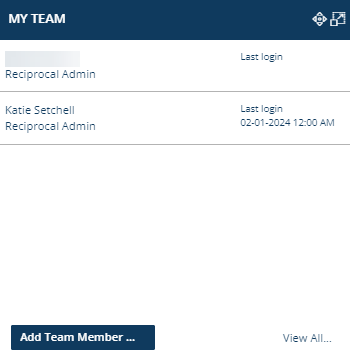 [Speaker Notes: The users who have access to the online account and their role will be listed in the data table in the My Team widget, along with their last login. To view a complete list or remove access to the website for a particular user, click the View All… action button and double click the appropriate user’s name to make the necessary adjustments. Alternatively, if you need to add a new user, simply click the Add Team Member … action button in the bottom section of the widget]
22
Header and Footer
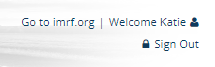 2
2
From the Header:
Visit the IMRF website
Click the person icon to manage your weekly update preferences
Click the lock icon to change password/update security questions
From the Footer:
Read about the site, terms of use, contact us, and legal information
Visit us on social media platforms to learn more about the information we share with the public
1
3
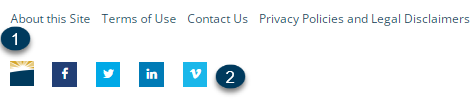 [Speaker Notes: The header section allows you to manage your own profile preferences and visit the IMRF website. Click on the IMRF logo or the words Go to IMRF.org to jump to the IMRF website. Clicking on the person icon next to your name allows you to access the Communication Preferences screen to select your delivery method for the weekly update. If you need to change your password or security questions, select the lock icon. The footer provides several links to IMRF social media sites and other information including About this site, Terms of Use, Contact us, and the Privacy Policy and Legal Disclaimer. Another link to www.imrf.org is provided in the footer as well.]
Resources
23
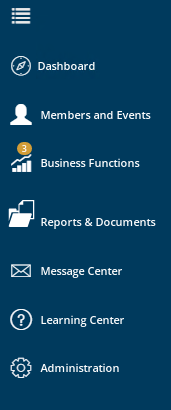 For additional information, refer to the question mark icon in the left-hand toolbar.
To view procedures for all IMRF Partner tasks and an archive of on-demand PowerPoint presentations or to sign up for a webinar, click on the Learning Center.
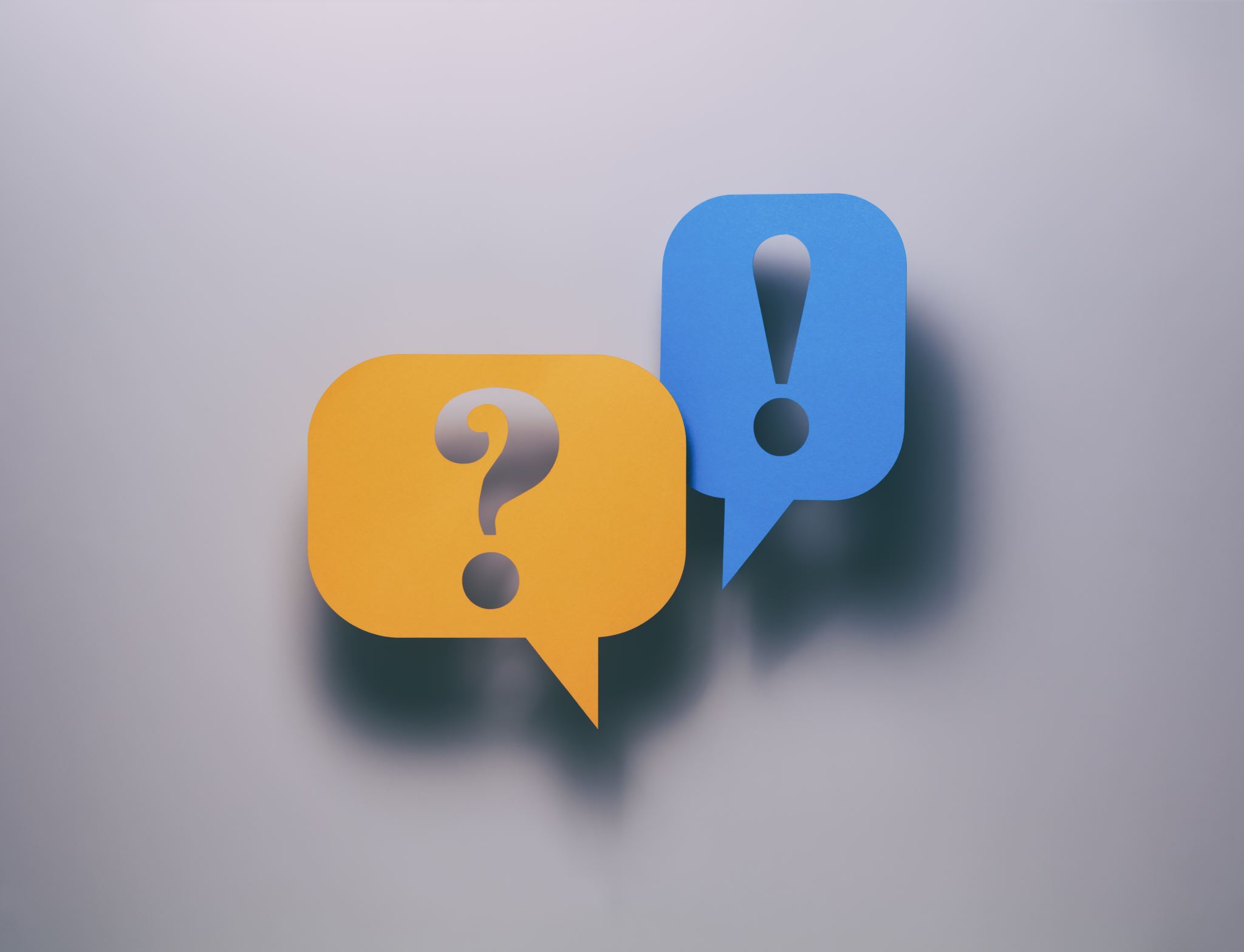 24
Thank you for your time!


		Any other questions?


	Send questions via Secure Messaging 

		                               Or

	                      Employer Contact Center:  
		         1-800-728-7971
[Speaker Notes: Thank you for viewing. If you still have questions, please reach out to IMRF via Secure Message.  You may also reach us by phone at 800-728-7971.  Thanks again.]